誠信
?
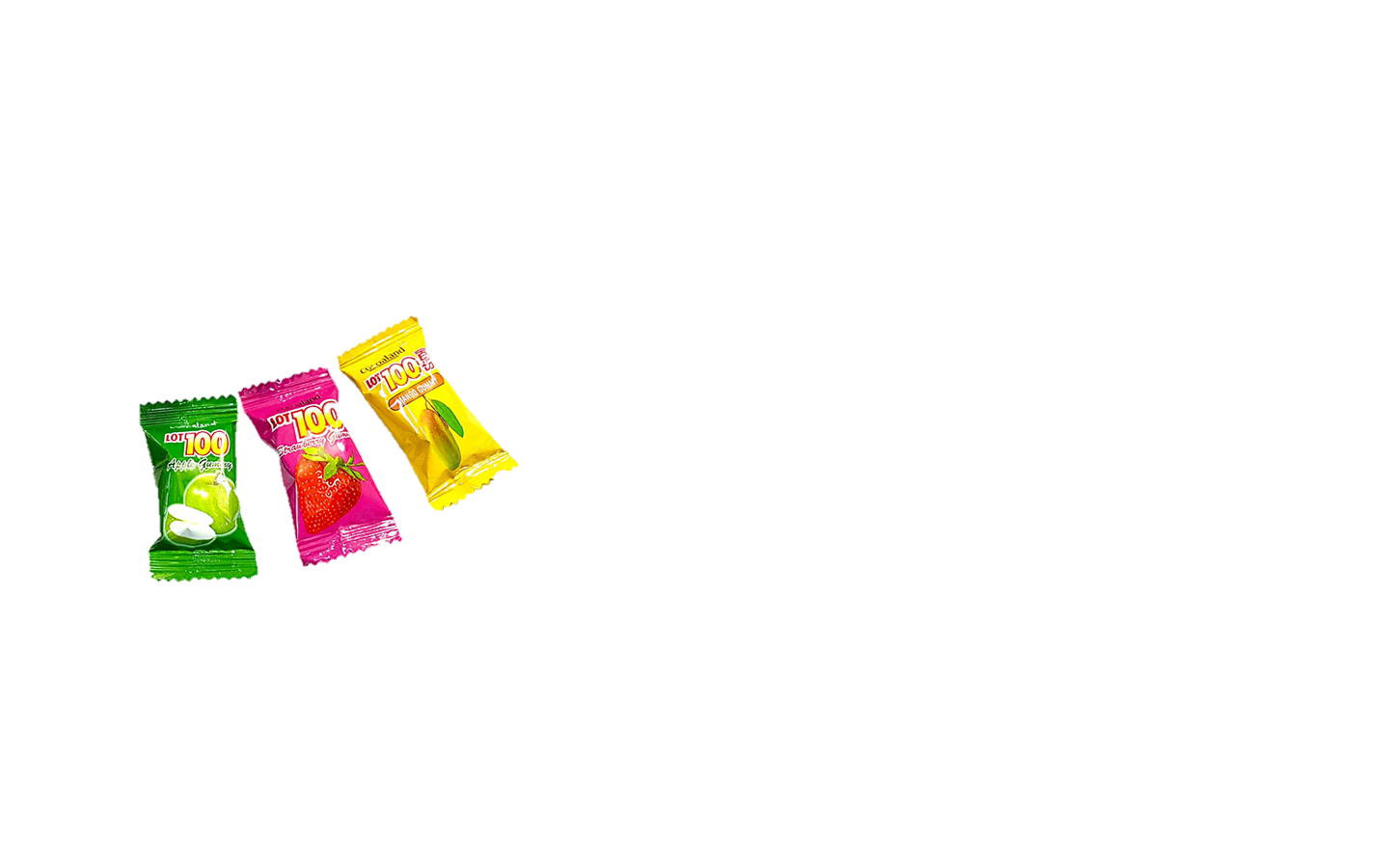 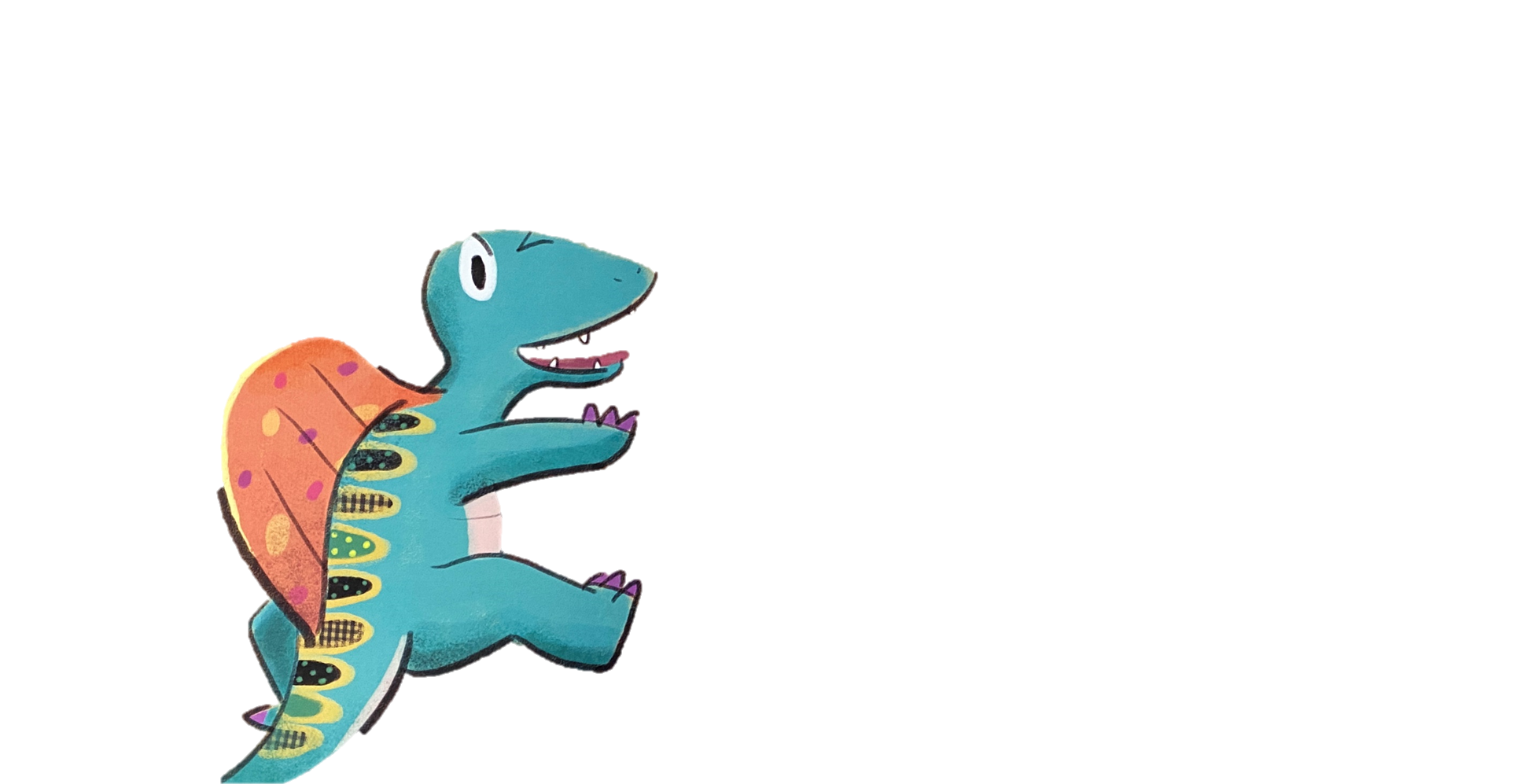 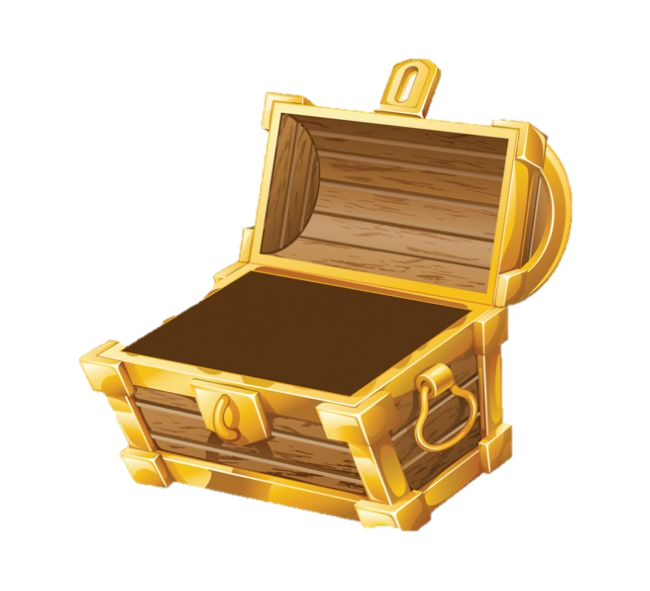 分享
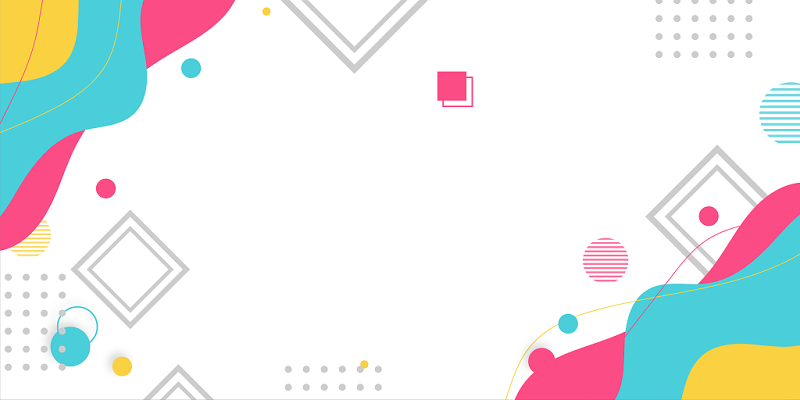 情境一
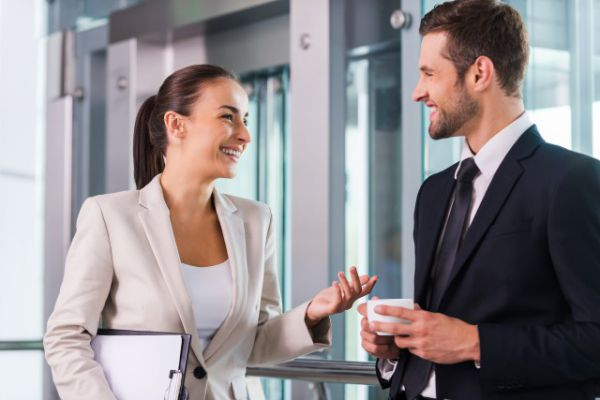 與人交談時要看著他人。。
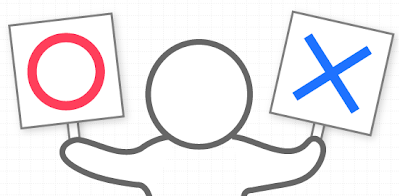 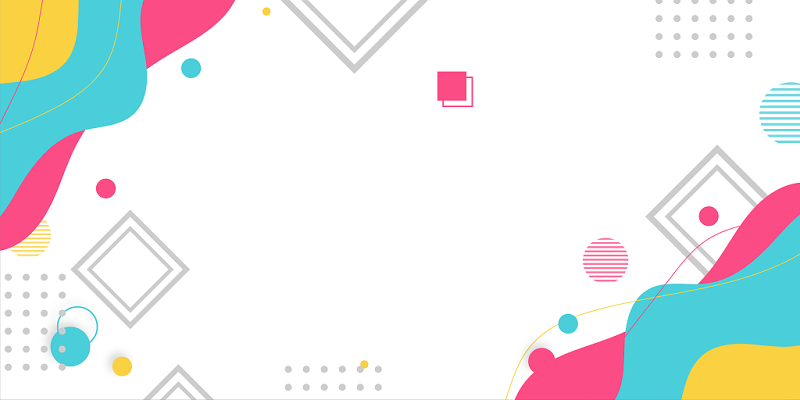 情境二
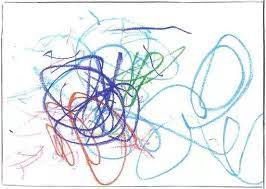 別人送給你的東西，
你不喜歡，就把它扔掉。
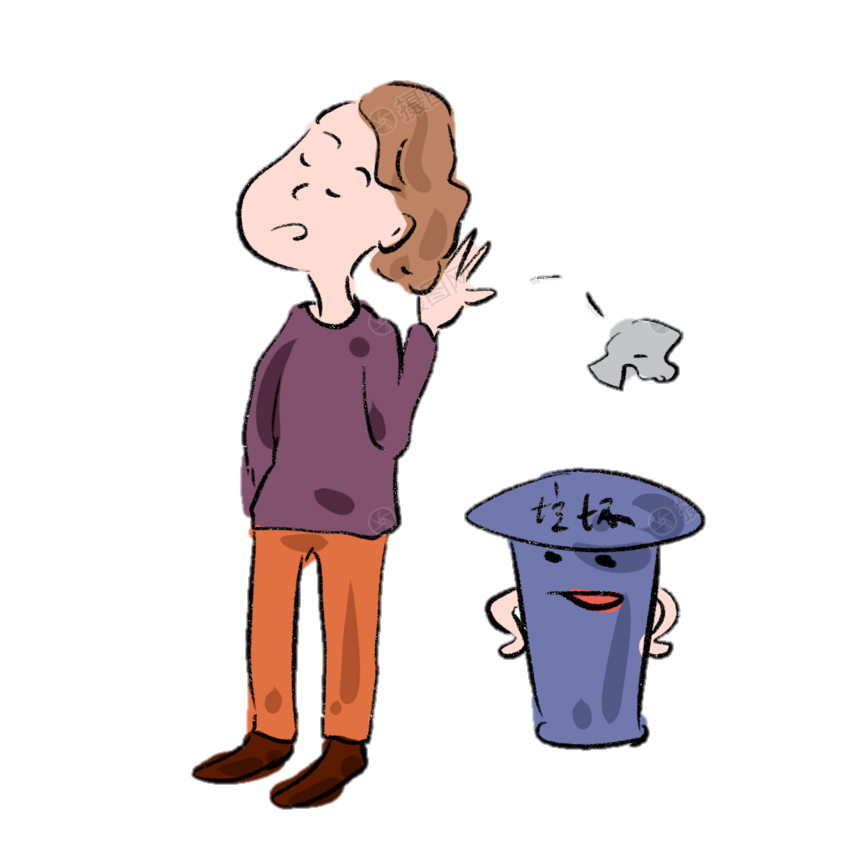 珍惜心意
尊重他人
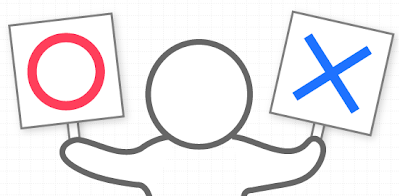 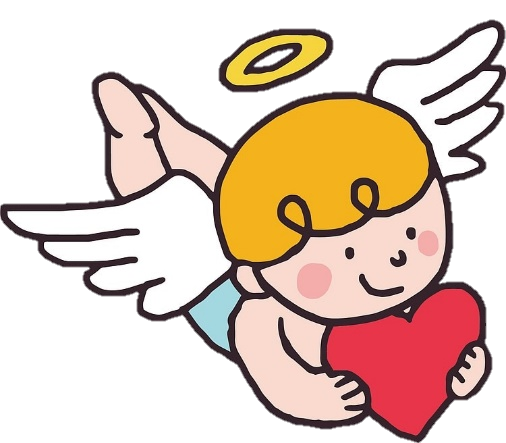 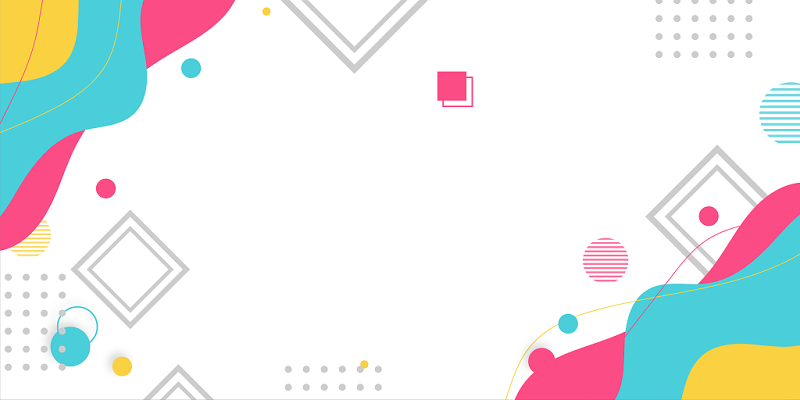 情境三
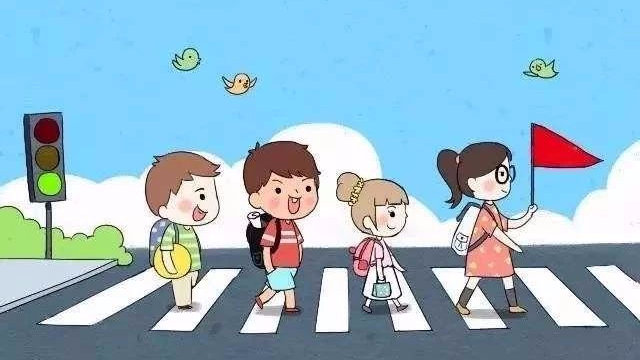 守規有禮貌。
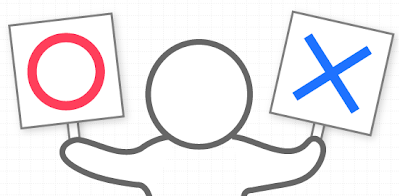 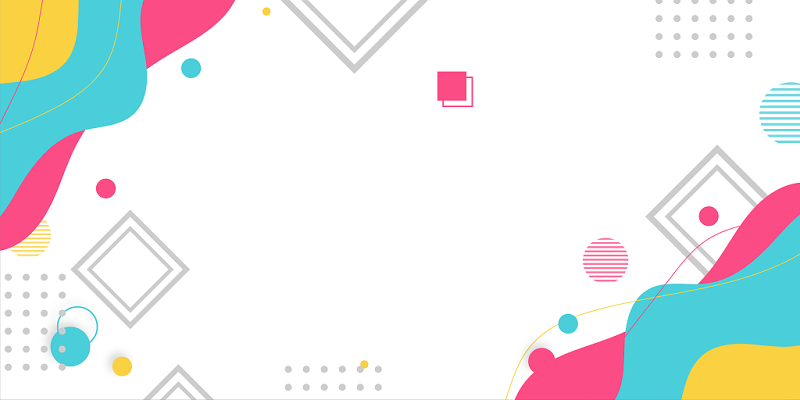 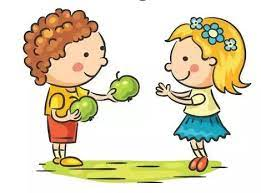 情境四
願意與他人分享。
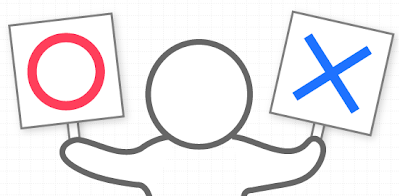 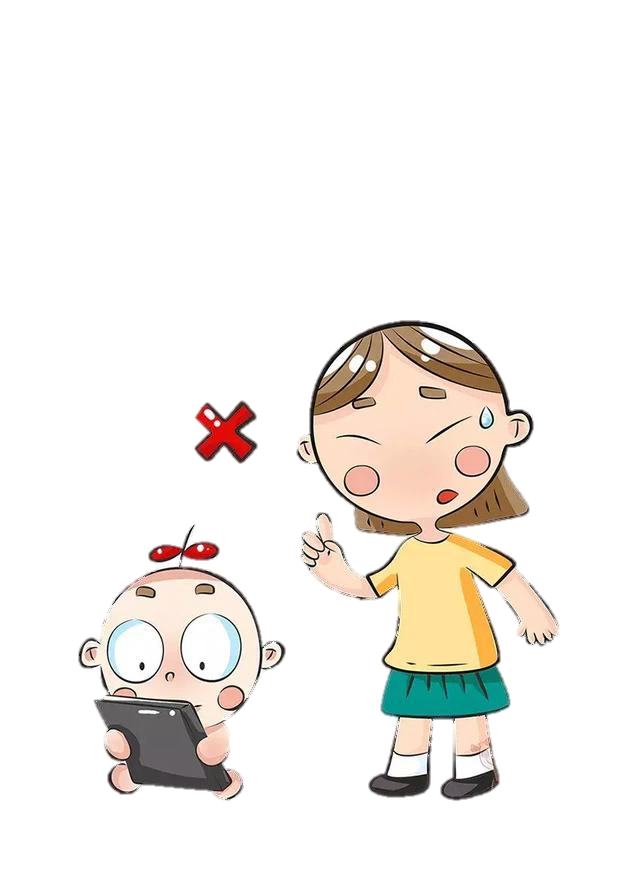 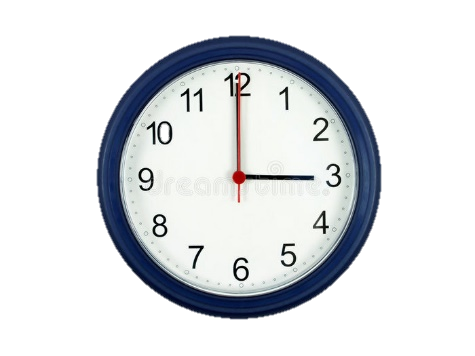 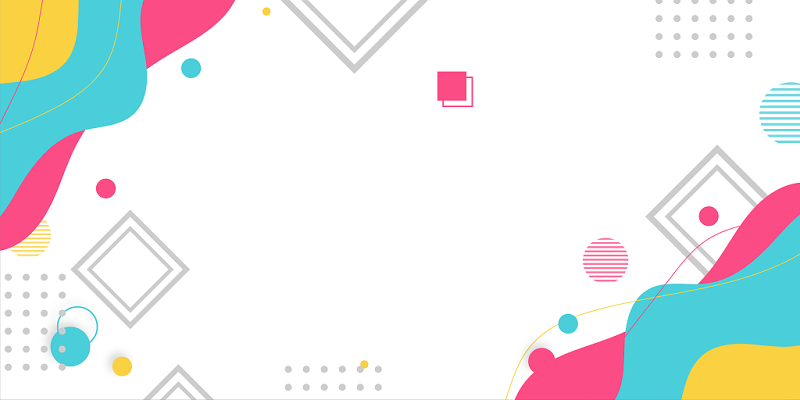 情境五
你剛才答應媽媽玩IPAD到三時正！
不守承諾，沒有誠信。
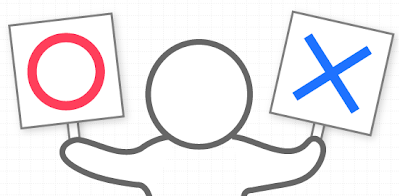 我要做個
誠信好孩子。
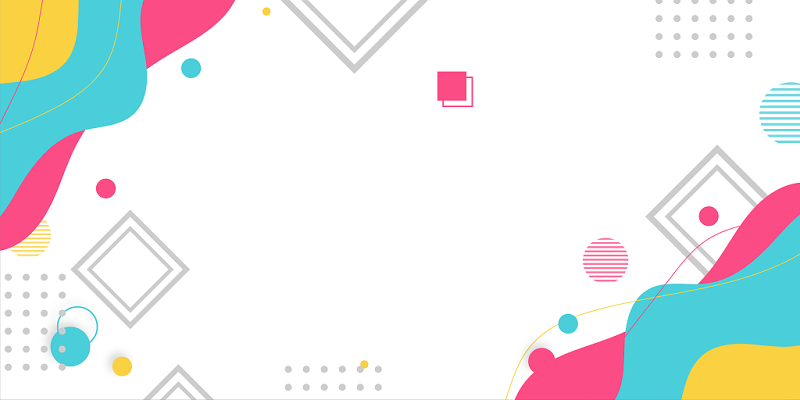 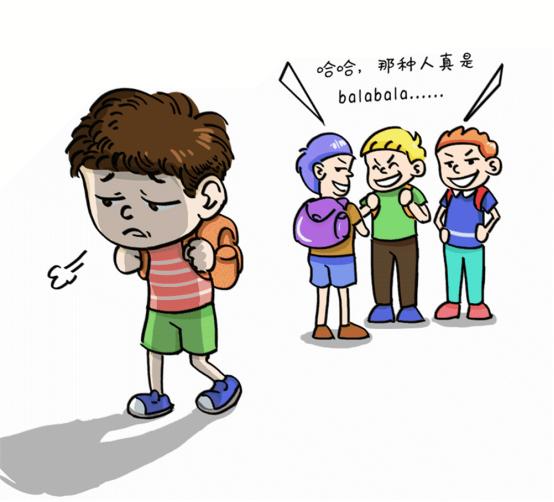 情境六
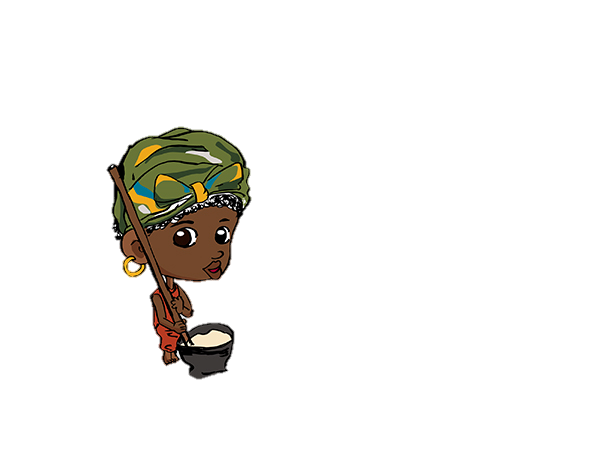 恥笑、看輕他人。
尊重/幫助
有需要的人
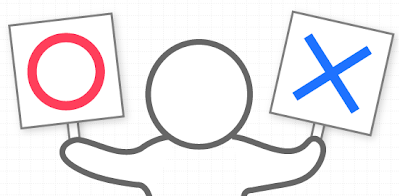 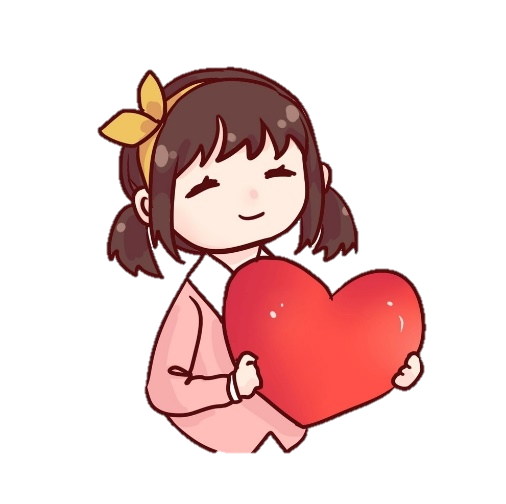 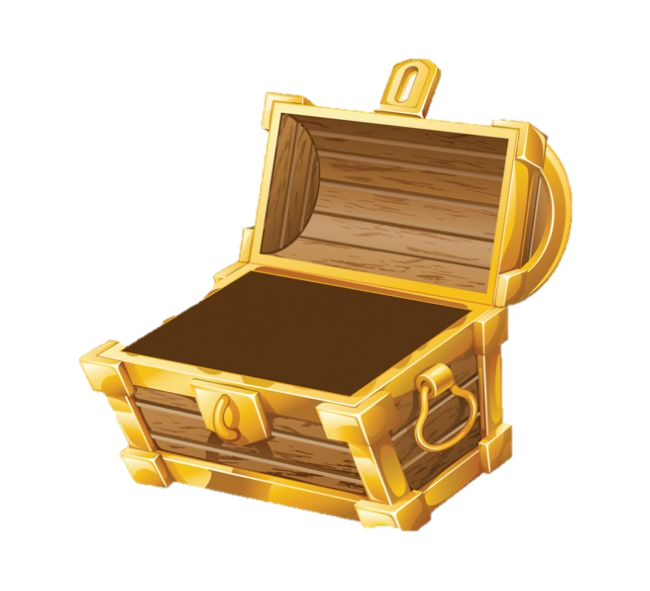 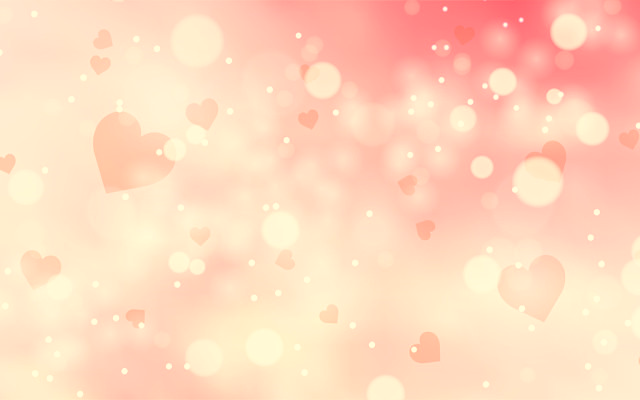 尊重
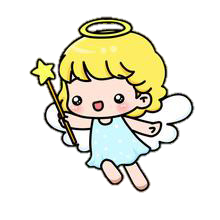 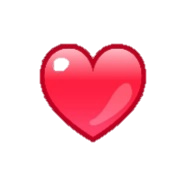 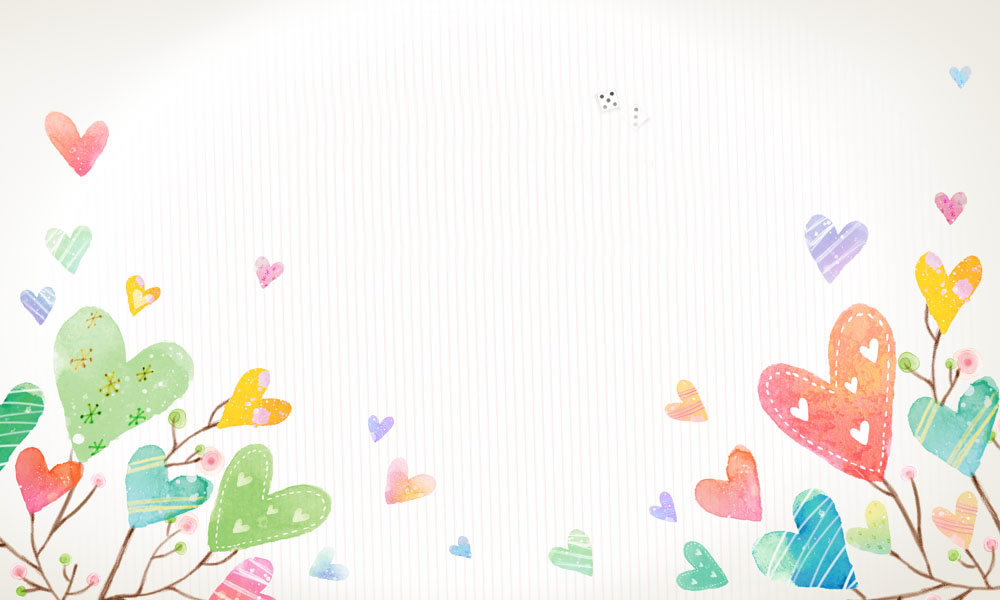 友愛小天使
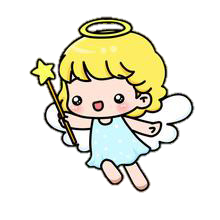 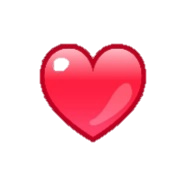 誠信
我有      ，
承認錯，會改正。
學會       不貪心，
我會       人。
相親相愛笑哈哈，
我是      小天使。
分享
尊重
友愛
歌曲
伴奏
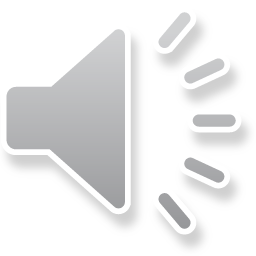 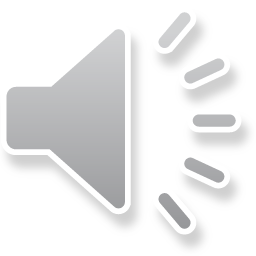